Transitioning to TracCloud: A Year In the Life
Alaina Peters (she/her/hers)
University of Cincinnati | Learning Commons
[Speaker Notes: introduce self and role at Learning Commons (Peer Tutoring, Success Plans, TracCloud SysAdmin)]
Presentation Outcomes
Participants will...
Learn how the UC Learning Commons made changes to improve our TracSystem for both students and staff members
Learn how we adapted our approaches towards change to effectively balance progress with stability (including some change management theories!)
Apply components of this workshop to improve their own transition, troubleshooting, and communication processes for your TracSystem
[Speaker Notes: Jacob]
UC Learning Commons
[Speaker Notes: Alaina]
Transition Context
Summer 2022: Trac 4.0 --> TracCloud TutorTrac
2 SysAdmins: Courtney & Hannah
August 2022: Courtney leaves
January 2023: Hannah leaves
2 new SysAdmins: Alaina & Daniel
[Speaker Notes: Alaina]
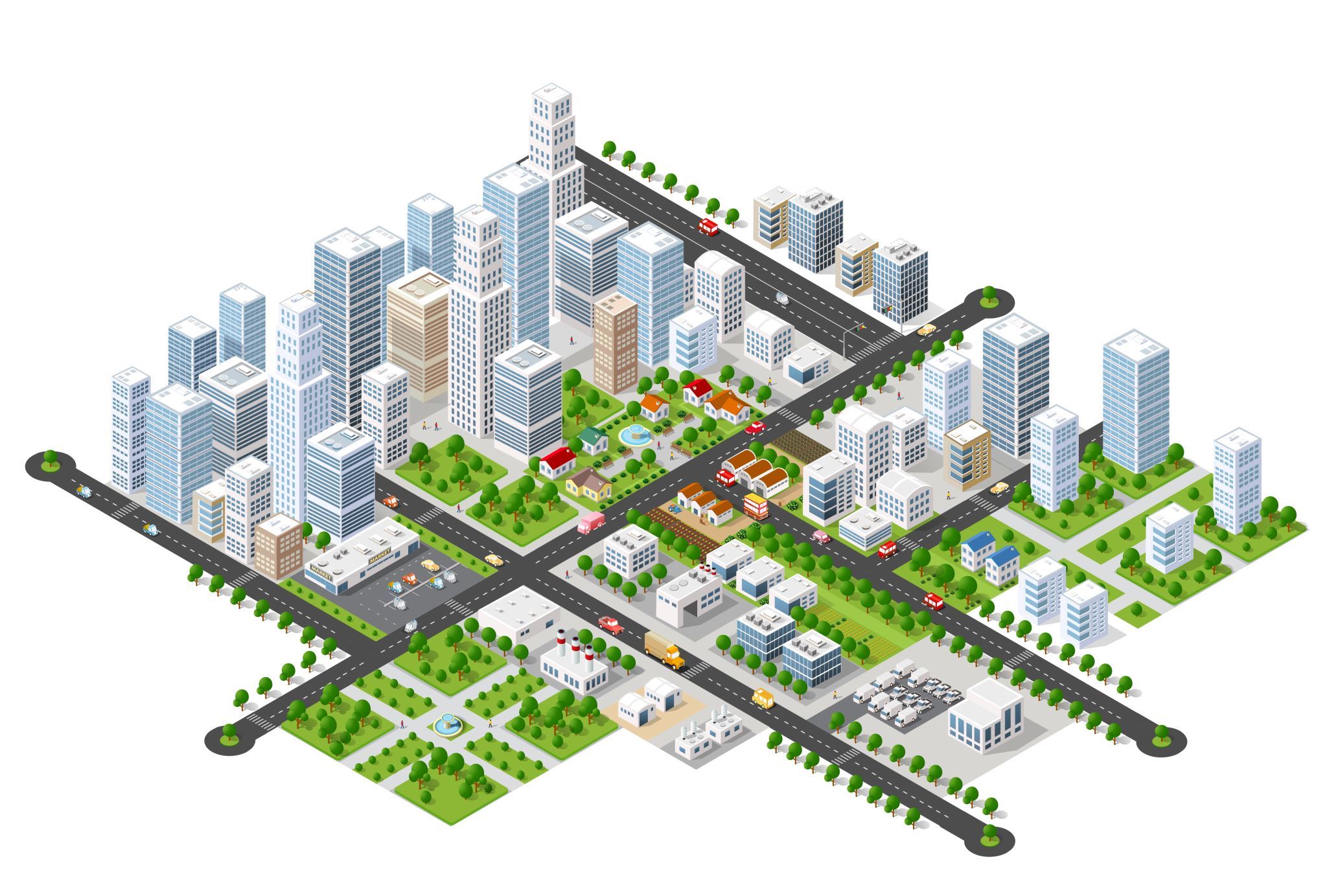 Road Map
Big Picture Transition: Trac 4.0 to TracCloud
Lewin's Change Management Model (Aktas et al., 2022)
Smaller Transition After TracCloud Implementation (Course-Based Reporting)
Kotter's Change Management Model (Kotter, 2023)
Long-Term Plans
Kotter's Change Management Model (Kotter, 2023)
A Few Other Changes We've Made
Take-Aways & Discussion
Trac 4.0 to TracCloud: Summer 2022
The Big Transition
Lewin's Change Management Model (Aktas et al., 2022)
Applying Lewin's Model: Making the Transition to TracCloud
[Speaker Notes: Unfreeze
Frustrations with trac 4.0: system outages, delays, appearance, slowness
Meeting of the minds explored both big-picture changes (researched other platforms) and small changes to make in the moment
Student user experience – values clarification
Change
Urgent/priority needs – creating the opportunities for students to connect with services and removing those barriers: creating profiles (one per service to allow for more diversification in how we create scheduling options for students. For example, Academic Coaching uses differen scheduling options than Peer Tutoring). Creating student and pro-staff profiles, creating schedules, uploading subjects for tutors
What we didn't prioritize: course specific reporting (took out a code that specifies course offered at one college from another with assumption that the code had to be viewable to students and would cause confusion). Also didn't prioritize thinking about SI/batch visit upload process (because that's not a barrier for students)
Esp important b/c of only 3 weeks in between spring and summer semesters
Refreeze
Make minimal changes – only maintenance-oriented fixes such as scheduling rules not being set up correctly
Opportunity to really monitor things as they are and establish consistency – esp important b/c traccloud is not our full-time job!]
Course-Based Reporting
Smaller Changes
Kotter's Change Management Theory (Kotter, 2023)
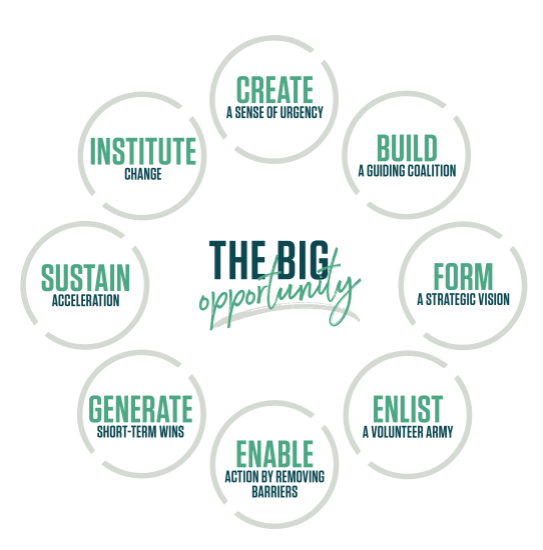 Applying Kotter: Course-Based Reporting
Sense of Urgency (Spring 2023)
identifying scope of the problem using multiple stakeholders
14% incorrect faculty on Group Review Session weekly visit report
Courses not showing up on Supplemental Instruction weekly reports
Challenges reporting service usage to faculty & advising
[Speaker Notes: Urgency created by 1.) the student user experience going pretty well and 2.) the platform becoming more trusted and therefore SI and Group Review Sessions wanting to use TracCloud to report out to campus partners and faculty about their services' visits]
Applying Kotter: Course-Based Reporting
Enable Action by Removing Barriers
"clear the way for people to innovate, work more nimbly across silos, and generate impact quickly“ (Kotter, 2023)
Identifying why issues took place 
screenshots, videos, meetings, & spreadsheets!
Applying Kotter: Course-Based Reporting (cont.)
Enlist a Volunteer Army
Working with IT and TracCloud staff to remove those barriers
Deactivating old registrations
Re-inserting college code
Involve other Learning Commons staff in continually identifying issues and creating workable temporary alternatives
[Speaker Notes: Involving other LC staff: Associate Director for data helping develop work-arounds to stitch different data points together to provide the reporting needed]
Applying Kotter: Course-Based Reporting (cont.)
Generating Short-Term Wins
Keeping internal and external partners updated on timelines
Reporting to staff when changes are made (staff meetings, campus partners)
Long-Term Plans
Applying Kotter: Long-Term Plans
Sustain Acceleration
SysAdmin meetings, office hours, & update document
Clarifying reporting/troubleshooting process & empowering professional staff
First pro-staff (screenshots + examples), then SysAdmins, then TracCloud
Applying Kotter: Long-Term Plans
Institute Change
Next Steps: create TracCloud pro-staff and student-staff user manuals and troubleshooting guides
A few other changes we made!
Other Changes Made: Accessibility Statement
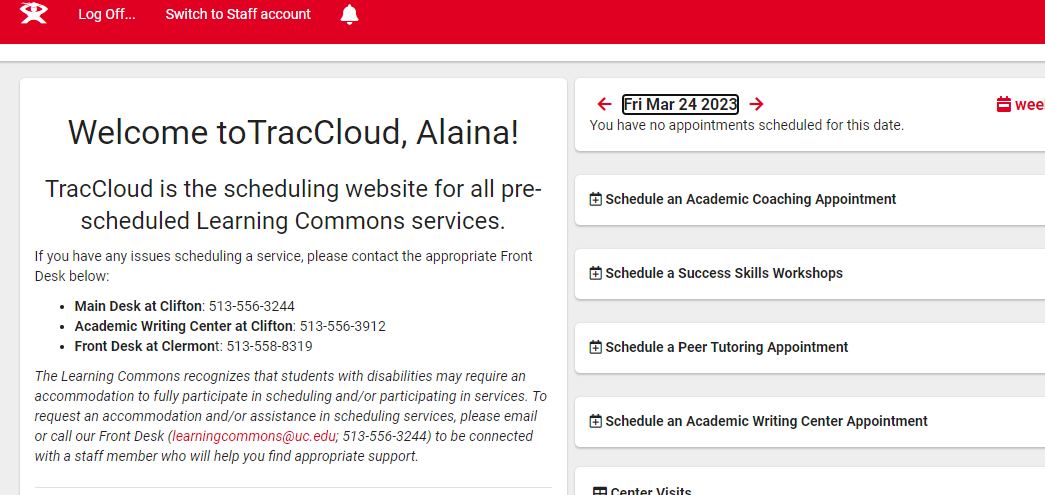 Other Changes Made: Separate Scheduling Widgets
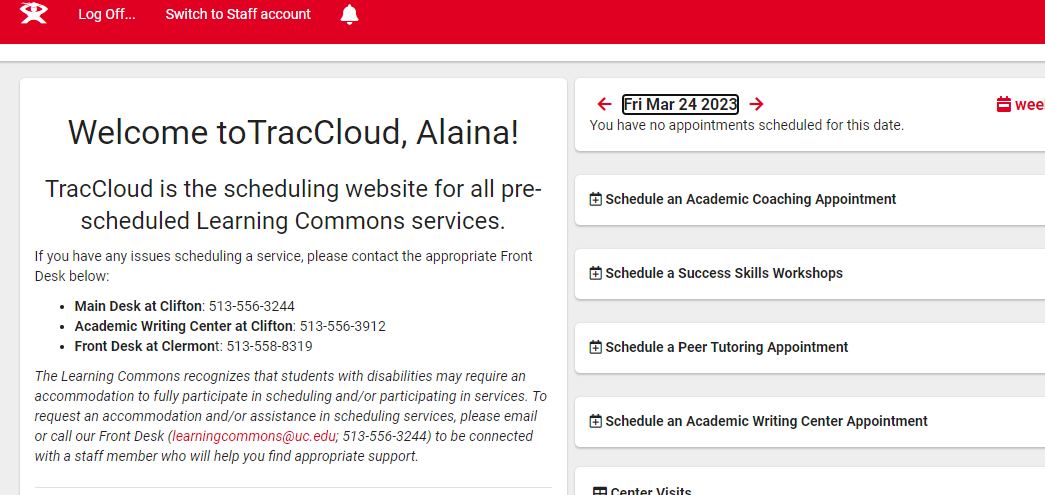 Other Changes Made: Student View of Success Plans
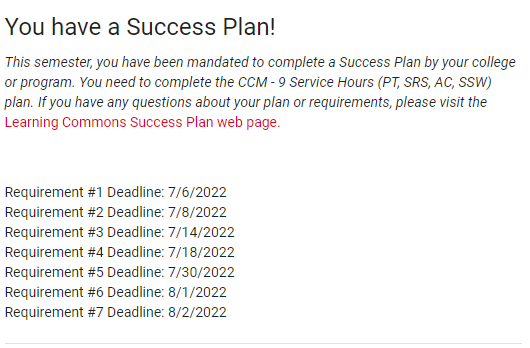 Take-Aways
[Speaker Notes: Traccloud transition presented many opportunities
Improved student experience: much less technical difficulties/outages, seeing usage up in general, studens can view Success Plans in somewhat real time, students see TracCloud as integrated with other university websites
Expanded reporting options – CSV files, comfort sending directly to more campus partners
More customizations (separate profiles) --> more opportunity for staff user errors. For example, if changing a link on our website, we have to change that in all of our appointment-based centers' emails rather than just one
Create a troubleshooting/triage process
Define urgency (values-based). Example of Front Desk supervisor saying that ALL students were counted as no-shows for online appts one day. Looked into the fact that 1.) this wasn't true and 2.) was only impacting a small number of students. Defining urgency as hundreds of students being blocked from scheduling (Teams message) vs everything else can be an email – again, this isn't our full time job
Empower non-SysAdmin staff: when SysAdmins troubleshooting, show pro-staff what they could do to solve the problem the next time
Communicate
Internal staff: share changes as they are happening (in case this impacts other programs or gives them ideas) and share what they can reasonably expect of SysAdmins and how they want communication (email if it can wait 1-2 days, Teams if it's urgent)
Campus partners: how to use new platform (letting them know where instructional video is on website) and how they can receive reports on services – and options they have (for example, campus partner wanted to know whether their students were attending services online or in-person – simple click of a button!)
Traccloud: well-documented feedback – screenshots, multiple examples, what we've tried already
Sustain Momentum
Document changes – what we want to do
Use questions to create policy/procedure documents for users – summer project – esp important for anticipating staff turnover]
Discussion
Lewin's Model (Aktas et al., 2022)
Kotter's Model 
(Kotter, 2023)
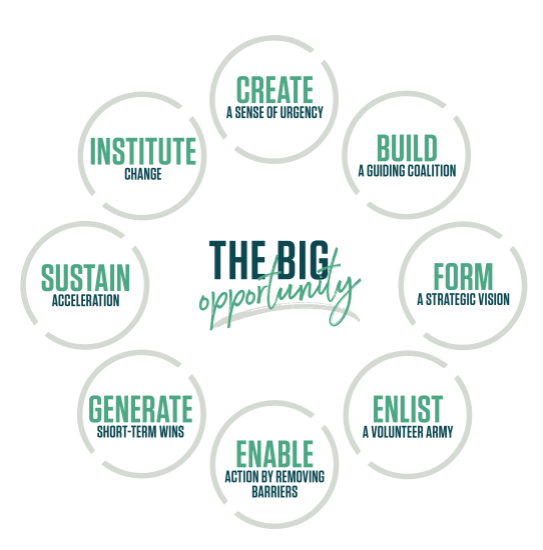 References
Aktas, M., Mert, R., Erdem, S., Gokce, S., & Kurban, C. (2022, December 27). Lewin's Change Model - Everything You Need To Know. UserGuiding. Retrieved March 28, 2023, from https://userguiding.com/blog/lewins-change-model-theory/#:~:text=Lewin%20developed%20the%20change%20model,into%20a%20new%20state%20altogether! 
Kotter, J. (2023, March 8). The 8-step process for leading change: Dr. John Kotter. Kotter International Inc. Retrieved March 28, 2023, from https://www.kotterinc.com/methodology/8-steps/
Questions?
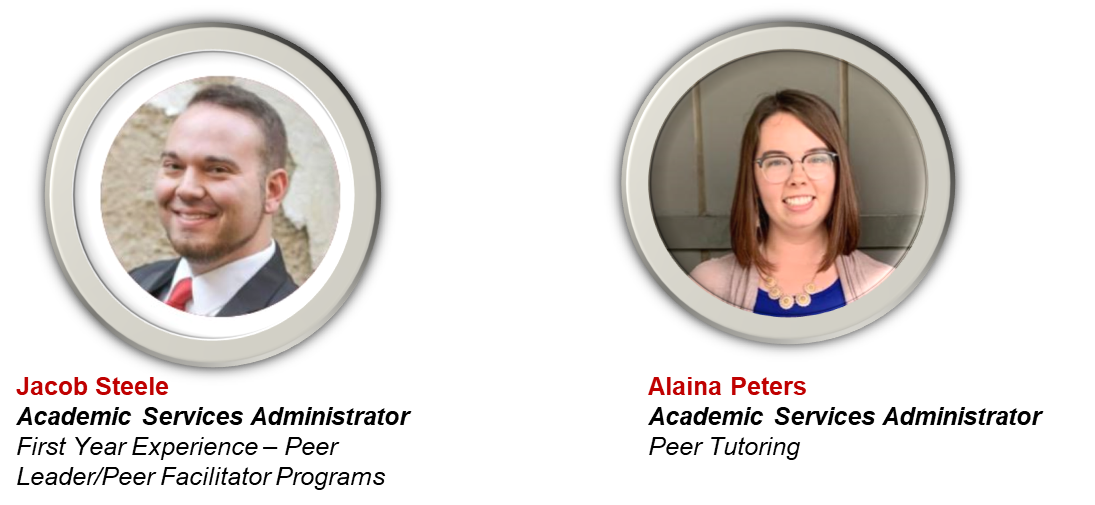 Alaina Peters | University of Cincinnati Learning Commons
Peer Tutoring Supervisor, Success Plans Manager, & TracCloud Co-SysAdmin
alaina.peters@uc.edu